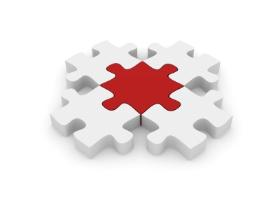 IT Strategie
2014/2015
Co je to strategie?
Pojmy
Cíl
Strategie
Taktika
Postup 
Metoda
Postup…
4
Pozicování IT strategie v podnikovém IT
5
Business strategie
Business vs. IT strategie
7
Jednoduchý pohled na strategii 
8
9
Příklad strategické mapy
10
IT architektura
Jak popsat: Enterprise architecture
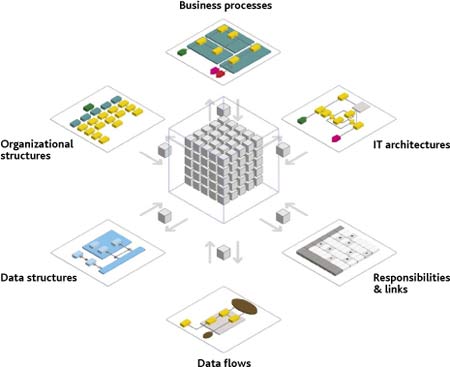 12
Jak na to: Složky Enterprise Architektury
Business
Cíl – Identifikovat procesy a využití 
Jak – Modelování procesů, organizačních struktur, služeb
Information
Cíl – Identifikace dat nezávisle na aplikacích a procesech
Jak  – Modelování datových struktur, entit, vztahů a tabulek
Application
Cíl  –Identifikace aplikací, jejich integrace a nasazení
Jak – Modelování use case, tříd, komponent,apod.
Technology
Cíl  – Identifikace topologie a struktury aplikací, dat, služeb a sítí
Jak – Modelování struktur, topologií
Popis je komplexní: např. Zachman framework
Planner’s view
Owner’s view
Designer’s view
Builder’s view
Subcontractor’s view
Actual system view
The data description — What
The function descr. — How
The Network descr. — Where
The people description — Who
The time description — When
The motivation descr. — Why
Vztahy a vazby v IT
Procesy – Data – Aplikace…
nákup
finance
marketing
služby
cust. supp
HR
mgmt
prodej
audit
služby
cust care
training
innovace
empl. supp
sklady
logistika
účetnictví
shares
web
zboží
odběratelé
marketing
managment
e-mail
sharepoint
B2B
peníze
uživatelé
produkty
reporting
MS office
e-shop
příležitosti
dodavatelé
projekty
compliance
zaměstnaci
assets
16
Podnikové strategie a cíle
Podnikové procesy a služby
Lidé a  struktury
Projekty a iniciativy
Data
Aplikace
IT infrastruktura a služby
Vazby, vazby, vazby
Možné dimenze
Centralizace – decentralizace
Revoluce – evoluce
Interní IT – externí IT (outsourcing)
Stabilita – dynamika
IT jako strategický aset – IT jako cost center
Mít CIO – bez CIO
Velké investice – malé investice
Integrace – federace
Sdílené systémy – izolované systémy
Svoboda – disciplína
Zápis strategie
Možný zápis IT strategie: dokument
20
Příklad dokumentu IT strategie
21